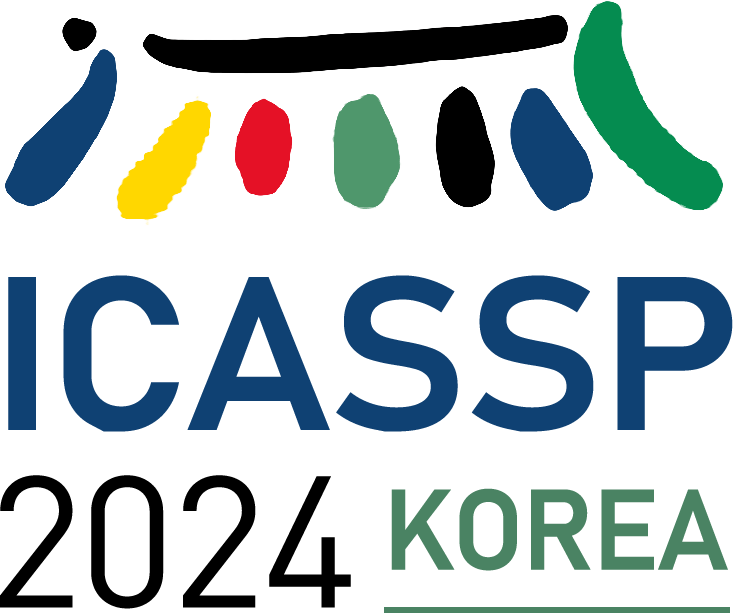 ColorFlow: A Conditional Normalizing Flow Network for Image Colorization
Wang Yin1 , Peng Lu1∗ , Xujun Peng2
1School of Artificial Intelligence, Beijing University of Posts and Telecommunications, Beijing, China
2Amazon Alexa AI, USA
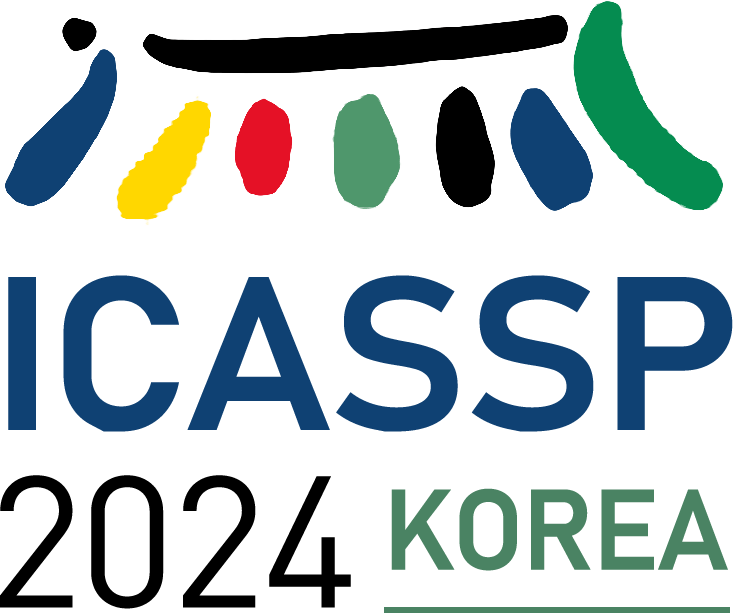 Motivation
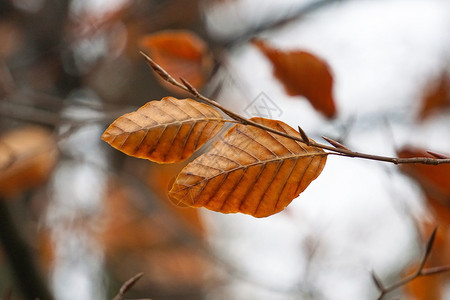 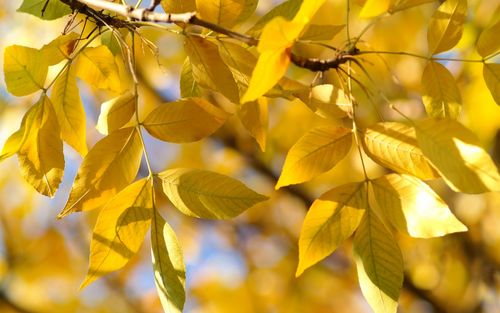 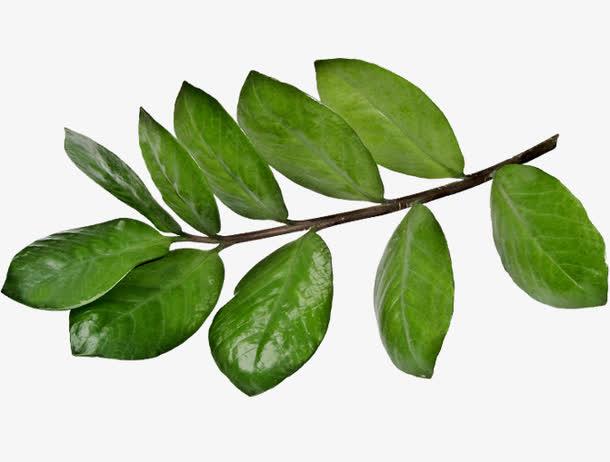 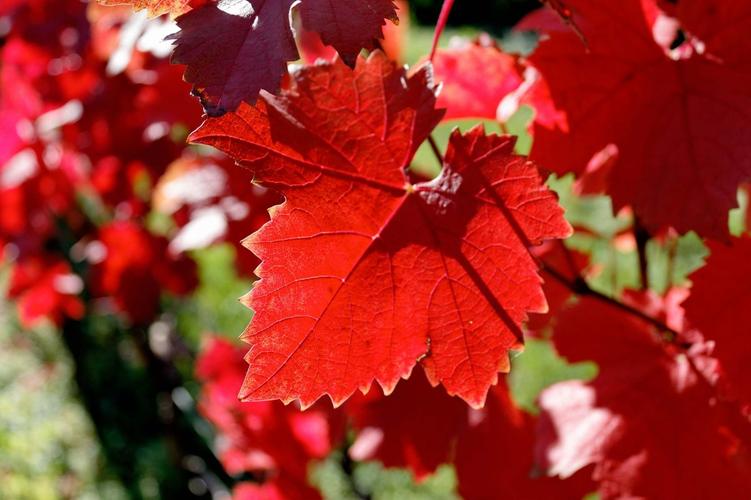 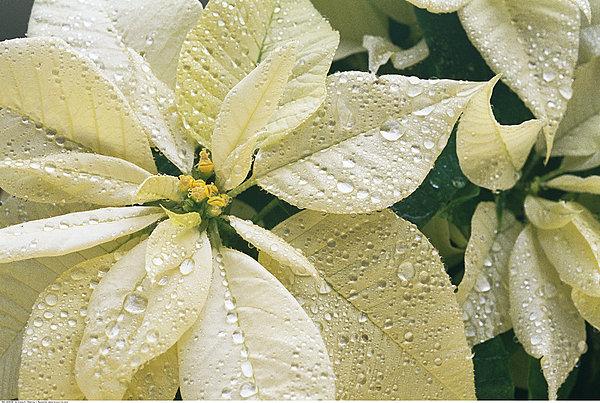 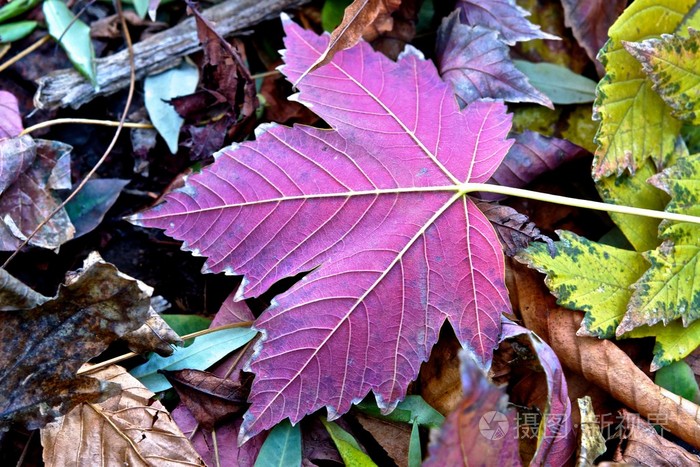 2
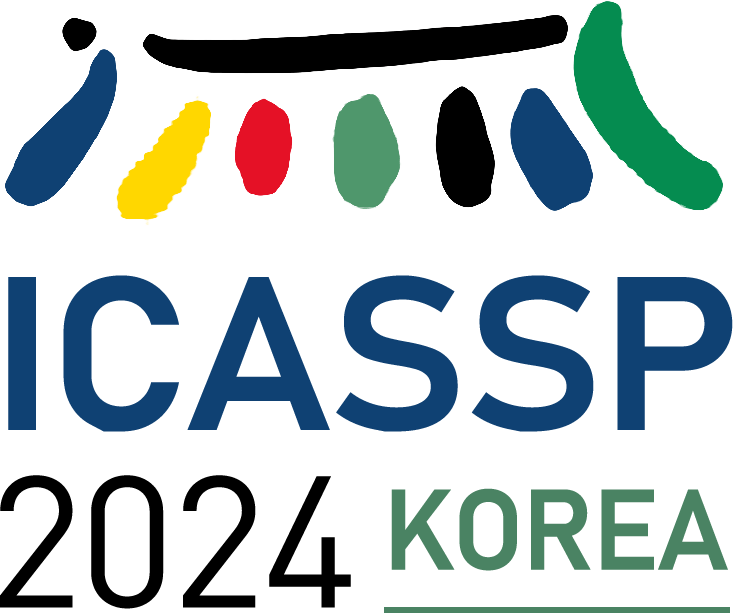 Solved Problem
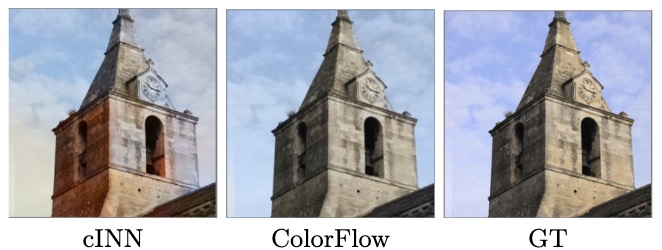 Autoregressive methods
GAN-based methods
Flow-based methods
3
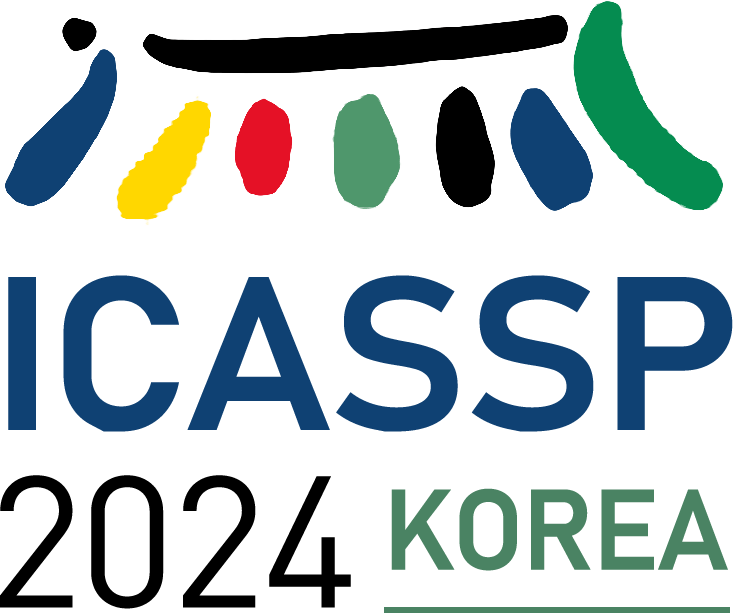 Our Contributions
We propose a conditional normalizing flow, named ColorFlow, to jointly learn the one-to-many relationships between object and its corresponding colors, and the color correlations between different objects within image.
To represent the color correlations between different objects, we predict the global color histogram of grayscale image and utilize it as the mean value of the prior distribution for the flow's latent variables. By integrate these global tones into flow, we generate more realistic colors than the classic flow.
The experimental results demonstrate that ColorFlow outperforms state-of-the-art approaches in terms of the visual quality, realism, and vividness.
4
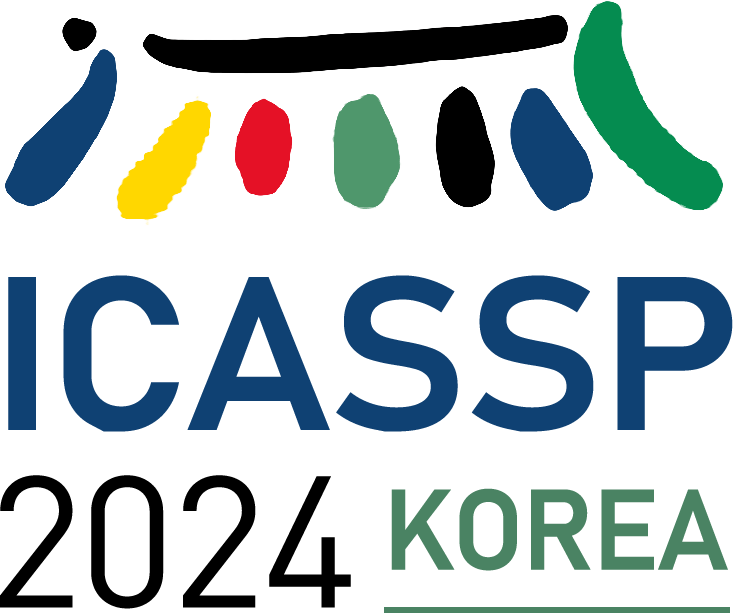 Methodology
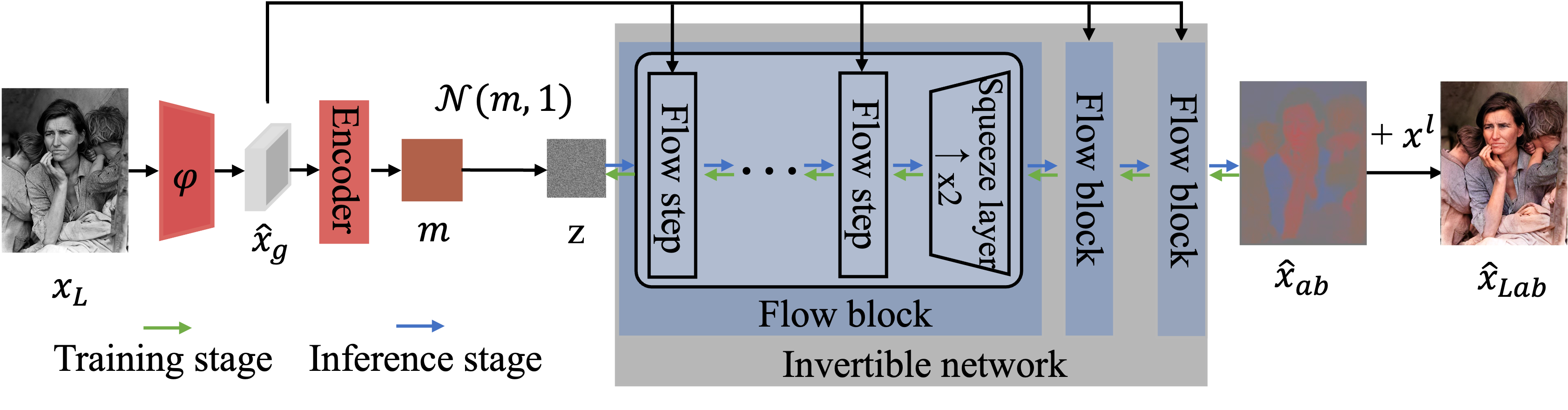 5
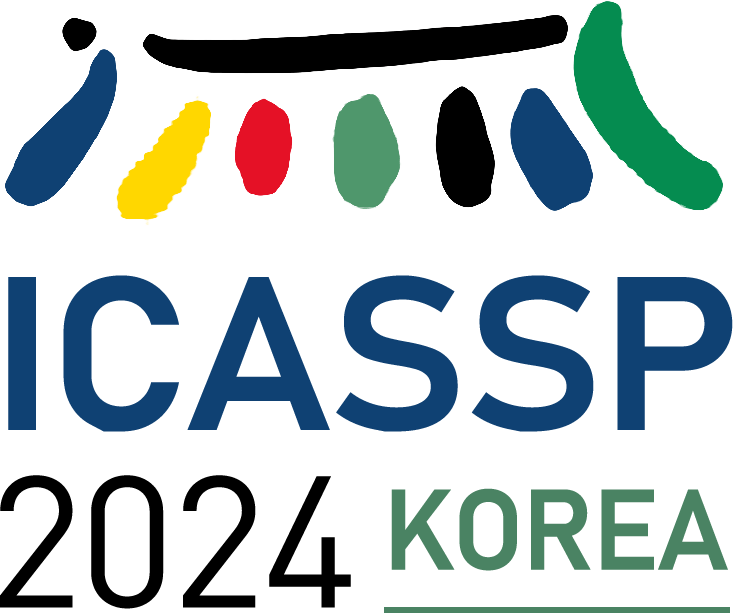 Experiments
Objective Function:
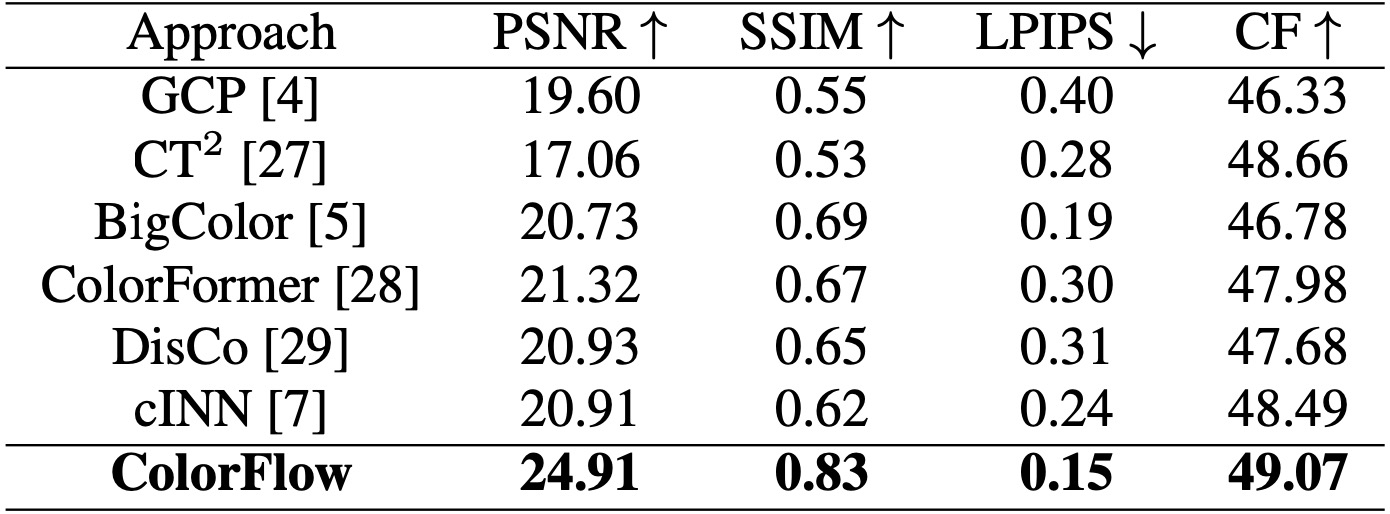 6
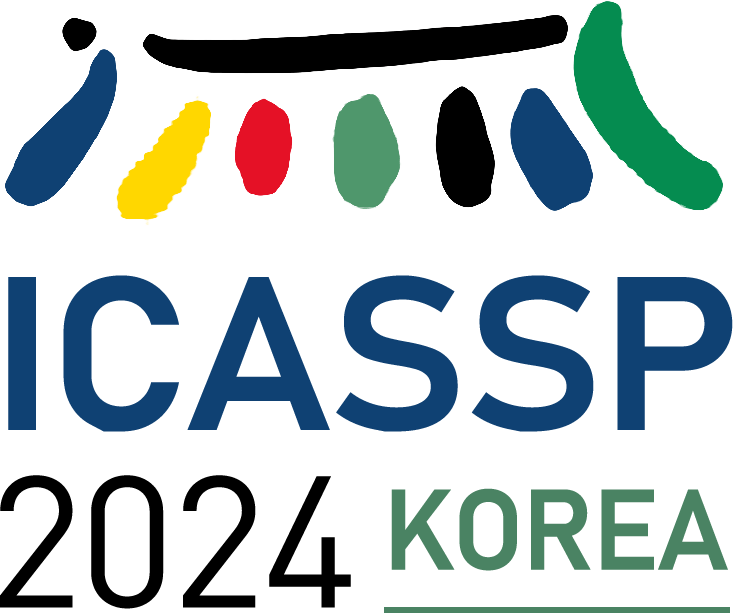 Experiments
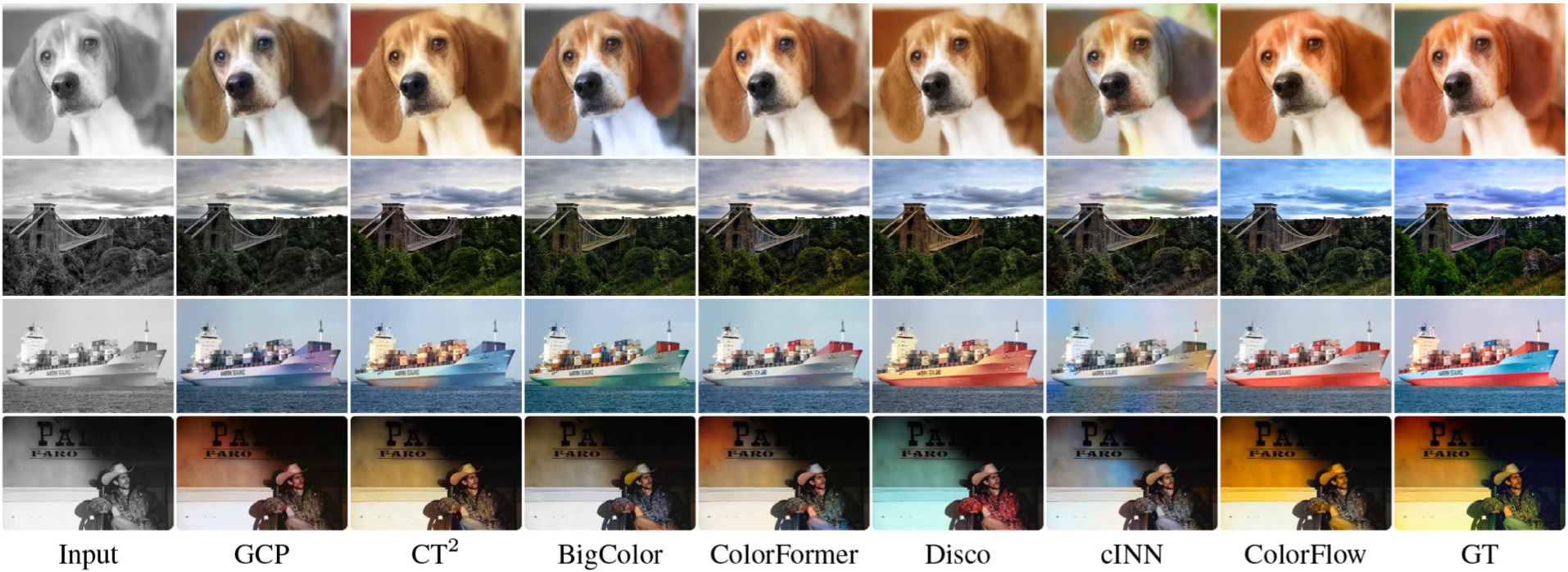 7
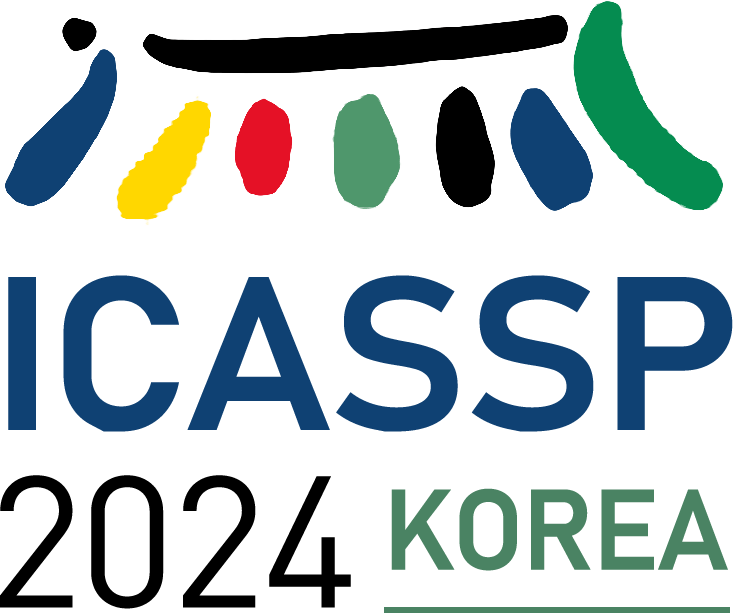 Experiments
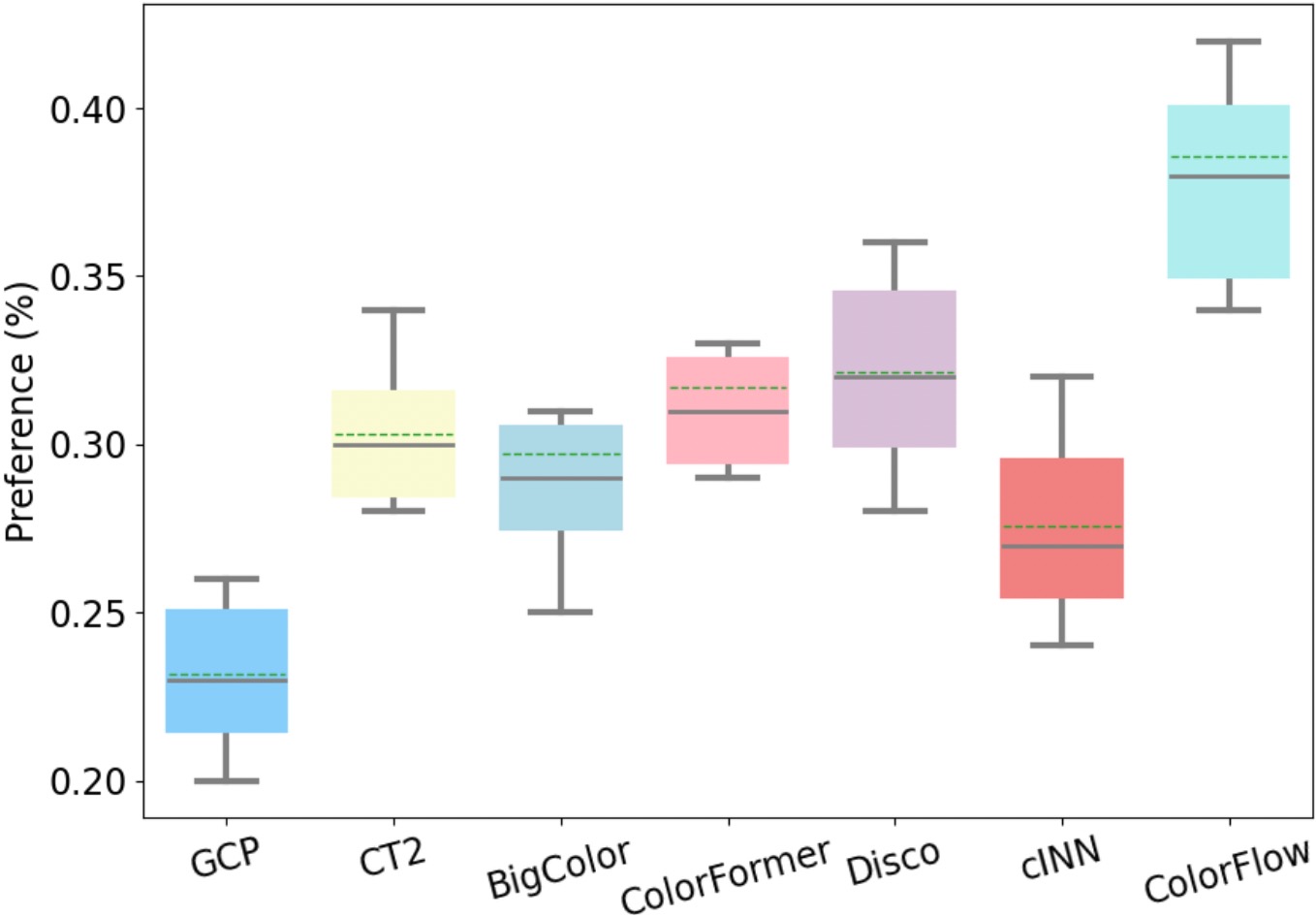 8
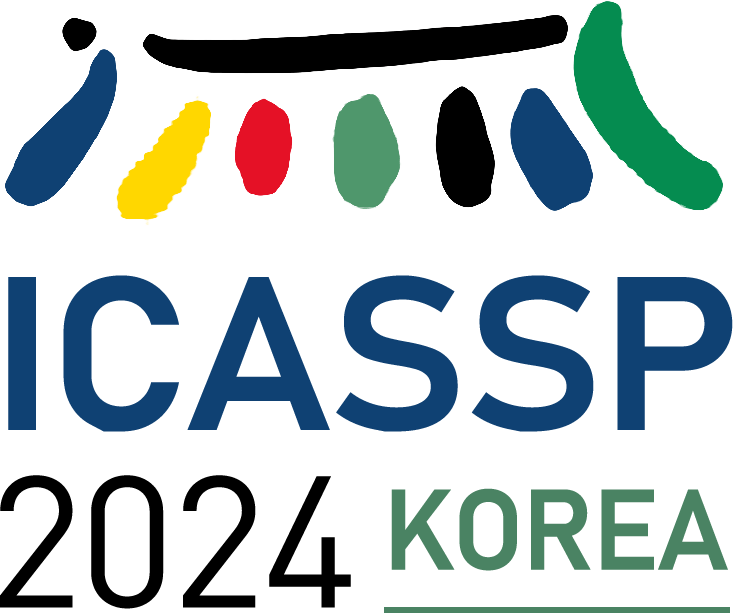 Thank You